扁平化学仪器毕业答辩模板
THESIS DEFENSE POWERPOINT TEMPLATE
指导老师：xiazaii
答辩人：xiazaii
目录
CONTENTS
此处添加标题文本
此处添加标题文本
01
02
We have many PowerPoint templates that has been specifically designed.
We have many PowerPoint templates that has been specifically designed.
此处添加标题文本
此处添加标题文本
03
04
We have many PowerPoint templates that has been specifically designed.
We have many PowerPoint templates that has been specifically designed.
01
此处添加过渡页标题文本
We have many PowerPoint templates that has been specifically designed to help anyone that is stepping into the world of PowerPoint for the very first time.
此处添加标题文本
This is a good space for a short subtitle
We have many PowerPoint templates that has been specifically designed to help anyone that is stepping into the world of PowerPoint for the very first time. We have many PowerPoint templates that has been specifically designed to help anyone that is stepping into the world of PowerPoint for the very first time.
Head Title
PRODUCT ONE
Head Title
PRODUCT TWO
Head Title
PRODUCT THREE
Head Title
PRODUCT FOUR
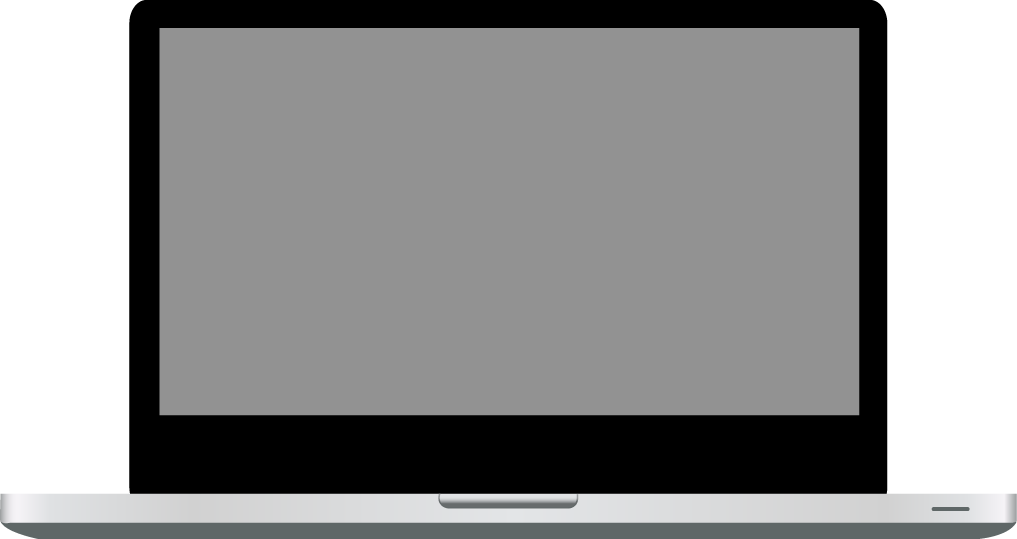 此处添加标题文本
This is a good space for a short subtitle
WHAT MAKES US DIFFERENT!
We have many PowerPoint templates that has been specifically designed to help anyone that is stepping into the world of PowerPoint for the very first time. We have many PowerPoint templates that has been specifically designed to help anyone that is stepping into the world of PowerPoint for the very first time.
此处添加标题文本
This is a good space for a short subtitle
75%
We have many PowerPoint templates that has been specifically designed .
YOUR TEXT HERE
30%
We have many PowerPoint templates that has been specifically designed .
YOUR TEXT HERE
此处添加标题文本
This is a good space for a short subtitle
We have many PowerPoint templates that has been specifically designed to help anyone that is stepping into the world of PowerPoint for the very first time.
We have many PowerPoint templates that has been specifically designed to help anyone that is stepping into the world of PowerPoint for the very first time.
02
04
YOUR TEXT HERE
YOUR TEXT HERE
YOUR TEXT HERE
YOUR TEXT HERE
01
03
We have many PowerPoint templates that has been specifically designed to help anyone that is stepping into the world of PowerPoint for the very first time.
We have many PowerPoint templates that has been specifically designed to help anyone that is stepping into the world of PowerPoint for the very first time.
02
此处添加过渡页标题文本
We have many PowerPoint templates that has been specifically designed to help anyone that is stepping into the world of PowerPoint for the very first time.
此处添加标题文本
This is a good space for a short subtitle
TEXT 01
TEXT 05
TEXT 08
TEXT 02
TEXT 04
TEXT 06
TEXT 03
TEXT 07
TEXT 09
DESIGN
We have many PowerPoint templates that has been specifically designed to help anyone that is stepping into the world of PowerPoint for the very first time.
MARKETING
We have many PowerPoint templates that has been specifically designed to help anyone that is stepping into the world of PowerPoint for the very first time.
SALES
We have many PowerPoint templates that has been specifically designed to help anyone that is stepping into the world of PowerPoint for the very first time.
此处添加标题文本
This is a good space for a short subtitle
We have many PowerPoint templates that has been specifically designed.
Option 05
We have many PowerPoint templates that has been specifically designed.
Option 04
Option 01
Option 03
We have many PowerPoint templates that has been specifically designed.
Option 02
We have many PowerPoint templates that has been specifically designed.
We have many PowerPoint templates that has been specifically designed.
此处添加标题文本
This is a good space for a short subtitle
TOPIC HEADER ONE
We have many PowerPoint templates that has been specifically designed.
TOPIC HEADER TWO
We have many PowerPoint templates that has been specifically designed.
此处添加标题文本
This is a good space for a short subtitle
YOUR TEXT HERE
We have many PowerPoint templates that has been specifically designed
YOUR TEXT HERE
We have many PowerPoint templates that has been specifically designed
YOUR TEXT HERE
We have many PowerPoint templates that has been specifically designed
1
2
3
6
5
4
YOUR TEXT HERE
We have many PowerPoint templates that has been specifically designed
YOUR TEXT HERE
We have many PowerPoint templates that has been specifically designed
YOUR TEXT HERE
We have many PowerPoint templates that has been specifically designed
03
此处添加过渡页标题文本
We have many PowerPoint templates that has been specifically designed to help anyone that is stepping into the world of PowerPoint for the very first time.
此处添加标题文本
This is a good space for a short subtitle
Option 01
We have many PowerPoint templates that has been specifically designed.
Option 03
We have many PowerPoint templates that has been specifically designed.
Option 02
We have many PowerPoint templates that has been specifically designed.
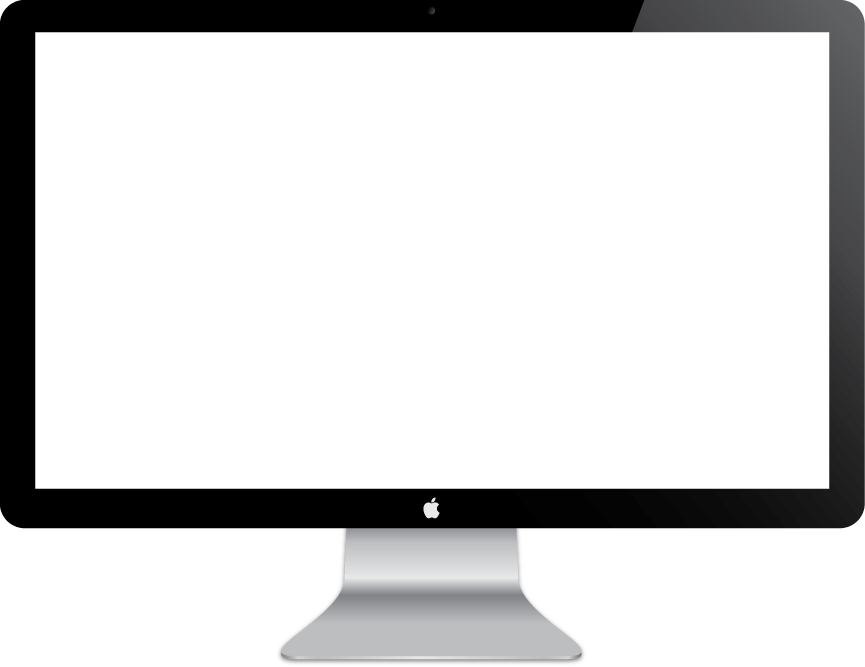 此处添加标题文本
This is a good space for a short subtitle
WHAT MAKES US DIFFERENT?
YOUR TEXT HERE
We have many PowerPoint templates that has been specifically designed
YOUR TEXT HERE
We have many PowerPoint templates that has been specifically designed
YOUR TEXT HERE
We have many PowerPoint templates that has been specifically designed
此处添加标题文本
This is a good space for a short subtitle
WHAT MAKES US DIFFERENT!

We have many PowerPoint templates that has been specifically designed to help anyone that is stepping into the world of PowerPoint for the very first time. We have many PowerPoint templates that has been specifically designed to help anyone that is stepping into the world of PowerPoint for the very first time. We have many PowerPoint templates that has been specifically designed to help anyone that is stepping into the world of PowerPoint for the very first time. We have many PowerPoint templates that has been specifically designed to help anyone that is stepping into the world of PowerPoint for the very first time.
此处添加标题文本
This is a good space for a short subtitle
WHAT MAKES US DIFFERENT!

We have many PowerPoint templates that has been specifically designed to help anyone that is stepping into the world of PowerPoint for the very first time. We have many PowerPoint templates that has been specifically designed to help anyone that is stepping into the world of PowerPoint for the very first time. We have many PowerPoint templates that has been specifically designed to help anyone that is stepping into the world of PowerPoint for the very first time.
75%
89%
Weekday Sales
We have many PowerPoint templates that has been specifically designed.
Weekend Sales
We have many PowerPoint templates that has been specifically designed.
SUN
MON
TUE
WED
THU
FRI
SAT
04
此处添加过渡页标题文本
We have many PowerPoint templates that has been specifically designed to help anyone that is stepping into the world of PowerPoint for the very first time.
此处添加标题文本
This is a good space for a short subtitle
WHAT MAKES US DIFFERENT ?

We have many PowerPoint templates that has been specifically designed to help anyone that is stepping into the world of PowerPoint for the very first time.
HEADER TITLE ONE
HEADER TITLE ONE
HEADER TITLE ONE
We have many PowerPoint templates that has been specifically designed to help anyone that is stepping into the world of PowerPoint for the very first time.
We have many PowerPoint templates that has been specifically designed to help anyone that is stepping into the world of PowerPoint for the very first time.
We have many PowerPoint templates that has been specifically designed to help anyone that is stepping into the world of PowerPoint for the very first time.
此处添加标题文本
This is a good space for a short subtitle
42%
TECHNOLOGH
Marketing Information
63%
We have many PowerPoint templates that has been specifically designed to help anyone that is stepping into the world of PowerPoint for the very first time. We have many PowerPoint templates that has been specifically designed to help anyone that is stepping into the world of PowerPoint for the very first time. 

We have many PowerPoint templates that has been specifically designed to help anyone that is stepping into the world of PowerPoint for the very first time.
85%
21%
此处添加标题文本
This is a good space for a short subtitle
TOPIC HEADER
We have many PowerPoint templates that has been specifically designed to help anyone that is stepping into the world of PowerPoint for the very first time.
TOPIC HEADER
We have many PowerPoint templates that has been specifically designed to help anyone that is stepping into the world of PowerPoint for the very first time.
TOPIC HEADER
We have many PowerPoint templates that has been specifically designed to help anyone that is stepping into the world of PowerPoint for the very first time.
TOPIC HEADER
We have many PowerPoint templates that has been specifically designed to help anyone that is stepping into the world of PowerPoint for the very first time.
TOPIC HEADER
We have many PowerPoint templates that has been specifically designed to help anyone that is stepping into the world of PowerPoint for the very first time.
TOPIC HEADER
We have many PowerPoint templates that has been specifically designed to help anyone that is stepping into the world of PowerPoint for the very first time.
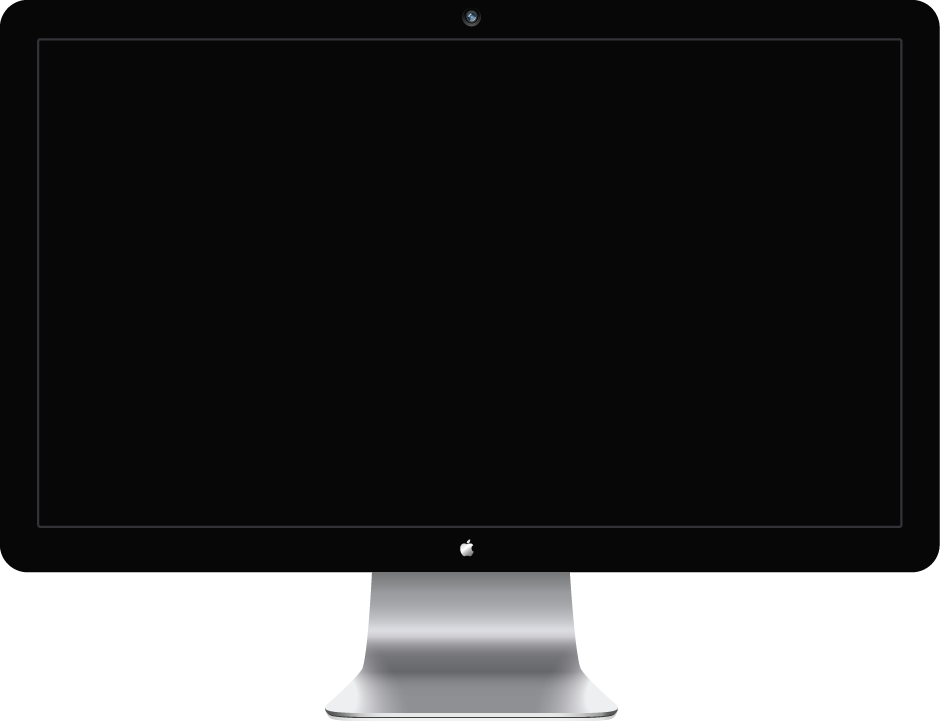 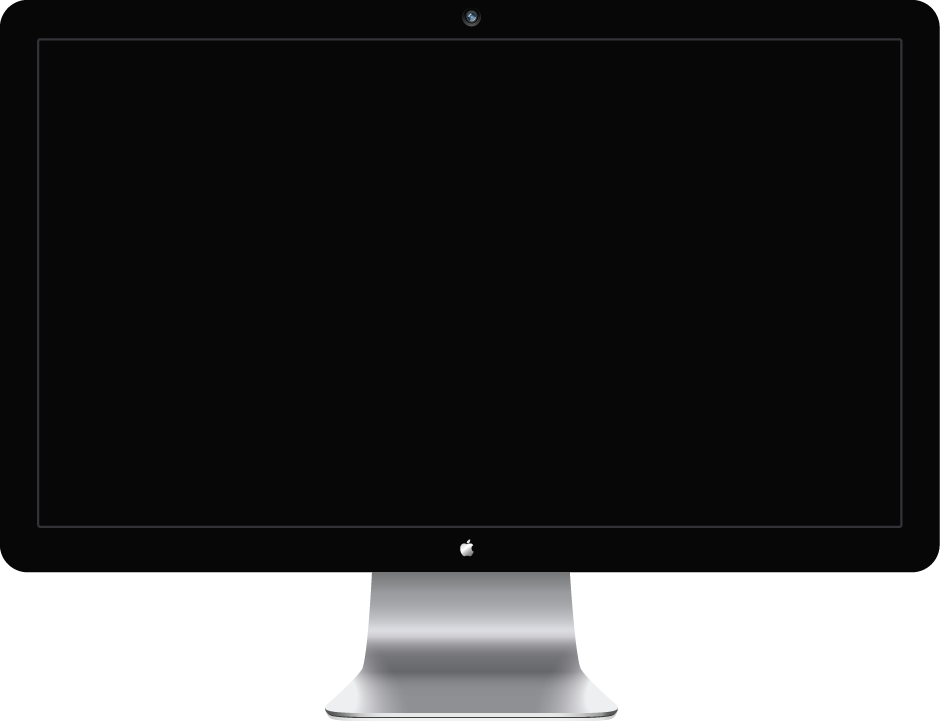 此处添加标题文本
This is a good space for a short subtitle
VS
TOPIC HEADER
We have many PowerPoint templates that has been specifically designed to help anyone that is stepping into the world of PowerPoint for the very first time.
TOPIC HEADER
We have many PowerPoint templates that has been specifically designed to help anyone that is stepping into the world of PowerPoint for the very first time.
化学实验报告论文答辩模板
xiazaii